1
2
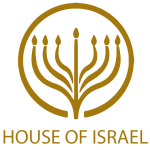 TODAY’S MESSAGE
Matthew 2:1-12 
The King is Born
www.ArthurBaileyMinistries.com
3
Please subscribe for updates on our website, 
Watch us on YouTube 
follow us on Facebook and the other social media networks. 
Please like and share our videos and posts
www.ArthurBaileyMinistries.com
4
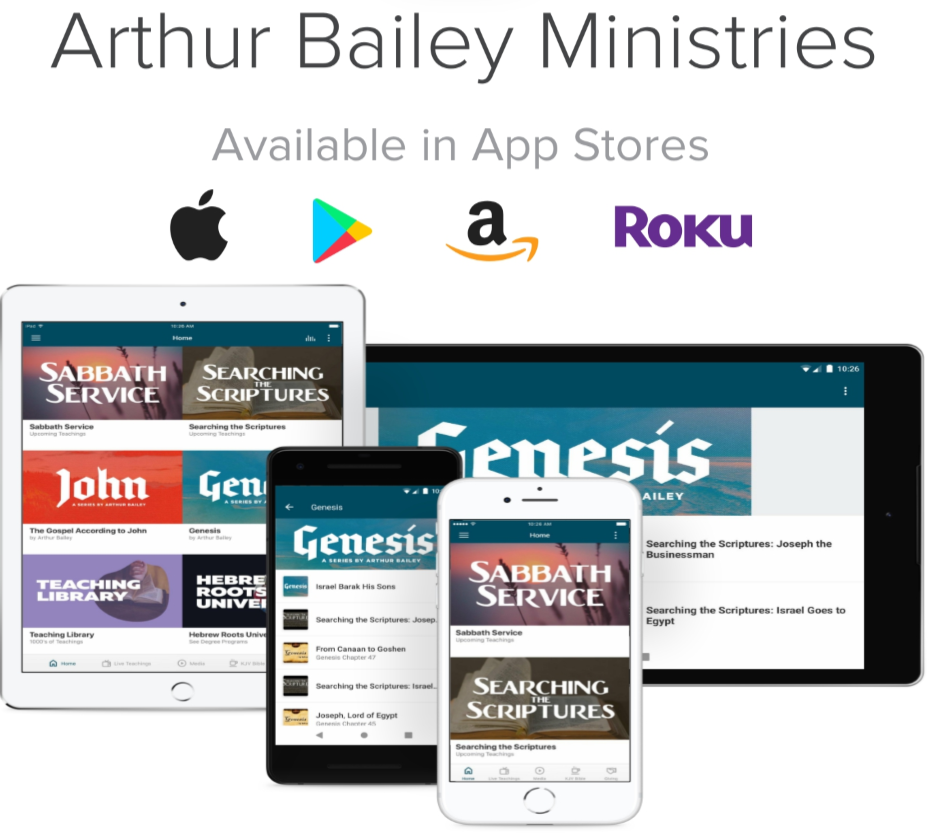 www.ArthurBaileyMinistries.com
5
At the end of today’s teaching you will be able to 1. Ask Questions 2. Receive Prayer and 3. Give your Tithes, Offerings
www.ArthurBaileyMinistries.com
6
The Vision of House of Israel is to be; 1. A Worshipping People (Jn 4:23,24)2. An Evangelistic Community(Acts 2:42-47)
www.ArthurBaileyMinistries.com
7
3. A Discipleship Center(Matt 28:19)4. An Equipping Network (Eph 4:12)5. And a Worldwide Witness for Yeshua The Messiah 
(ACTS 1:8)
www.ArthurBaileyMinistries.com
8
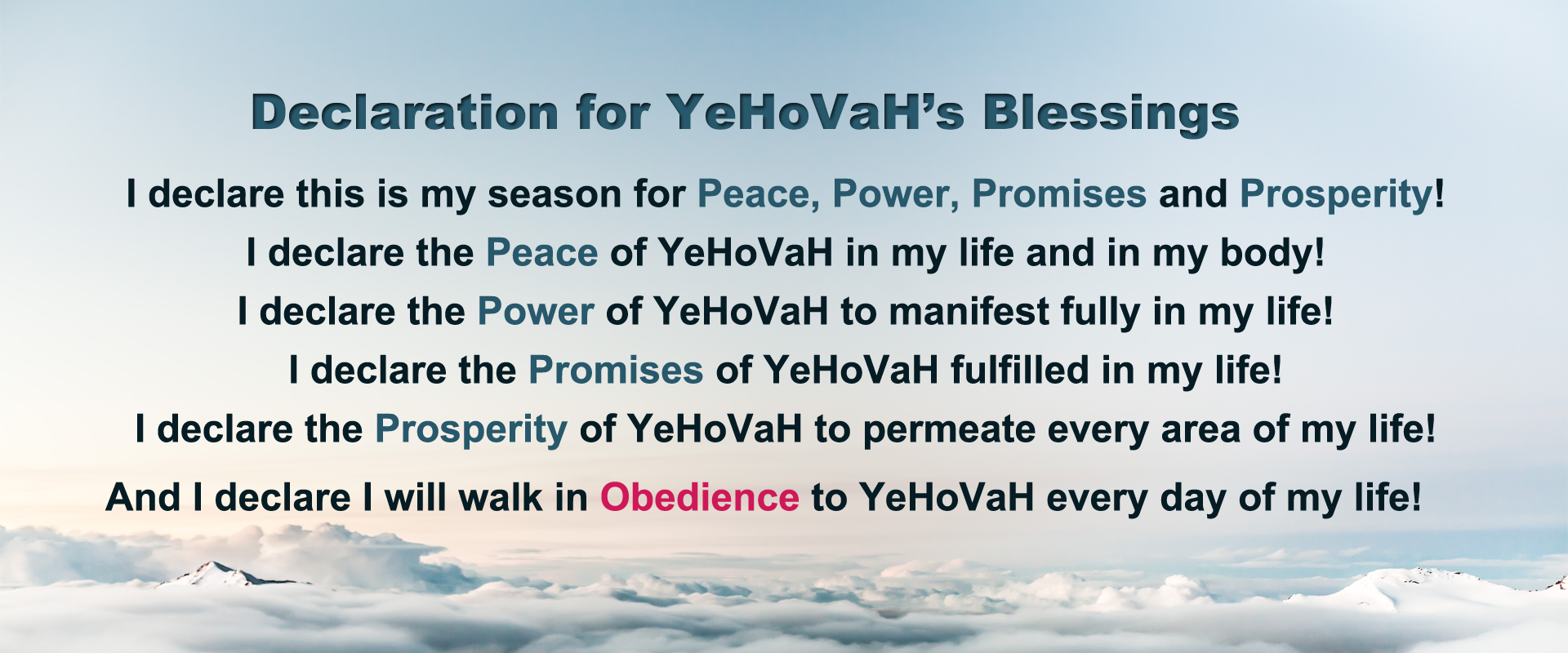 www.ArthurBaileyMinistries.com
9
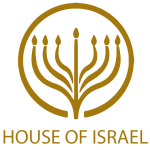 Worship in Prayer
www.ArthurBaileyMinistries.com
10
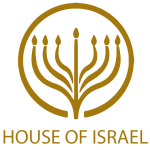 TODAY’S MESSAGE
Matthew 2:1-12 
The King is Born
www.ArthurBaileyMinistries.com
11
The circumstances and events surrounding the conception and birth of Yeshua, the Messiah, are extraordinary in that they have occurred only once in all of human history.  Messiah’s birth took place in a known town, but it was in a private, isolated, obscure, and somewhat secretive place with minimal witnesses.
www.ArthurBaileyMinistries.com
12
However, it is recorded for the entire world to see.  Many fulfillments of prophecies converge and culminate in the birth of the Messiah, King of the Jews, King of kings and Savior of the world.
 
In Sabbath Service today , we will take an 
in-depth look at the circumstances and events surrounding the birth of The King in a land that already had a king.
www.ArthurBaileyMinistries.com
13
Mt 2:1 Now when Yeshua was born in Bethlehem of Judaea in the days of Herod the king, behold, there came wise men from the east to Jerusalem, 
Mt 2:2 Saying, Where is he that is born King of the Jews? for we have seen his star in the east, and are come to worship him.
www.ArthurBaileyMinistries.com
14
How many wise men were there?
www.ArthurBaileyMinistries.com
15
Where did they come from?

How would these men know about a Hebrew king and be interested in traveling such a great distance to find and worship him presenting Him with gifts?
www.ArthurBaileyMinistries.com
16
For these men in a foreign country to know about the Messiah, Anointed, King someone had to have taught them about Him
www.ArthurBaileyMinistries.com
17
Wise men or Magi’s Were known in Babylon as: teachers, seers, priests as well as sorcerers, astrologers, wise men etc.
www.ArthurBaileyMinistries.com
18
Wise men – 3097 μάγος magos {mag'-os}  Meaning:  1) a magus 1a) the name given by the Babylonians (Chaldeans), Medes, Persians, and others, to the wise men, teachers, priests, physicians, astrologers, seers, interpreters of dreams, augers, soothsayers, sorcerers etc. 1c) a false prophet and sorcerer
www.ArthurBaileyMinistries.com
19
Origin:  of foreign origin 07248; TDNT - 4:356,547; n m
Usage:  AV - wise man 4, sorcerer 2; 6
www.ArthurBaileyMinistries.com
20
This word magos/magus is used two other times in the New Testament in reference to a Jewish sorcerer and false prophet called Bar-yeshua (son of Jesus) but interpreted in that region of Cyprus as Elymas
www.ArthurBaileyMinistries.com
21
Ac 13:6 And when they had gone through the isle unto Paphos, they found a certain sorcerer, a false prophet, a Jew, whose name was Bar-jesus: 
Ac 13:8 But Elymas the sorcerer (for so is his name by interpretation) withstood them, seeking to turn away the deputy from the faith.
www.ArthurBaileyMinistries.com
22
The origin of magos is found in Jeremiah
www.ArthurBaileyMinistries.com
23
Jer 39:11 Now Nebuchadrezzar king of Babylon gave charge concerning Jeremiah to Nebuzar-adan the captain of the guard, saying, 
Jer 39:12 Take him, and look well to him, and do him no harm; but do unto him even as he shall say unto thee.
www.ArthurBaileyMinistries.com
24
Jer 39:13 So Nebuzar-adan the captain of the guard sent, and Nebushasban, Rabsaris, and Nergal-sharezer, Rab-mag, and all the king of Babylon's princes; Jer 39:14 Even they sent, and took Jeremiah out of the court of the prison, and committed him unto Gedaliah the son of Ahikam the son of Shaphan, that he should carry him home: so he dwelt among the people.
www.ArthurBaileyMinistries.com
25
07248 רַב־מָג Rab-Mag {rab-mawg'} 
Meaning:  1) soothsayer, magician, chief soothsayer 1a) Rab-mag, chief soothsayer, or chief of princes, an official of Babylonia
www.ArthurBaileyMinistries.com
26
Origin:  from 07227 and a foreign word for a Magian; TWOT - 1143; n m
Usage:  AV - Rabmag 2; 2
 
The root of Rab-Mag is Rab.
www.ArthurBaileyMinistries.com
27
07227 רַב rab {rab} Meaning:  adj 1) much, many, great 1a) much 1b) many 1c) abounding in 1d) more numerous than 1e) abundant, enough 1f) great 1g) strong 1h) greater than adv 1i) much, exceedingly n m 2) captain, chief Usage:  AV - many 190, great 118, much 36, captain 24, more 12, long 10, enough 9, multitude 7, mighty 5, greater 4, greatly 3, misc 40; 458
www.ArthurBaileyMinistries.com
28
Rab is a root word for Rabbi. 
Rabbi is straight out of Babylon.
There were no Rabbi’s before the Babylonian captivity
www.ArthurBaileyMinistries.com
29
Daniel and the 3 Hebrew boys were well known in Babylon for their faith and refusal to worship other gods.
www.ArthurBaileyMinistries.com
30
Da 1:7 Unto whom the prince of the eunuchs gave names: for he gave unto Daniel the name of Belteshazzar; and to Hananiah, of Shadrach; and to Mishael, of Meshach; and to Azariah, of 
Abed-nego.
www.ArthurBaileyMinistries.com
31
Da 3:1 Nebuchadnezzar the king made an image of gold, whose height was threescore cubits, and the breadth thereof six cubits (ninety feet tall and nine feet wide): he set it up in the plain of Dura, in the province of Babylon.
www.ArthurBaileyMinistries.com
32
When they refused to bow down they were thrown into a fiery furnace, YeHoVaH protected them and Nebuchadnezzar issued another decree.
www.ArthurBaileyMinistries.com
33
Da 3:28 Then Nebuchadnezzar spake, and said, Blessed be the God of Shadrach, Meshach, and Abed-nego, who hath sent his angel, and delivered his servants that trusted in him, and have changed the king's word, and yielded their bodies, that they might not serve nor worship any god, except their own God.
www.ArthurBaileyMinistries.com
34
Da 3:29 Therefore I make a decree, That every people, nation, and language, which speak any thing amiss against the God of Shadrach, Meshach, and Abed-nego, shall be cut in pieces, and their houses shall be made a dunghill: because there is no other God that can deliver after this sort.
www.ArthurBaileyMinistries.com
35
Da 3:30 Then the king promoted Shadrach, Meshach, and Abed-nego, in the province of Babylon.
www.ArthurBaileyMinistries.com
36
These men more than likely stood for, talked about and shared their faith while living in Babylon. It is believed that the Hebrew God was worshipped in Babylon after the decree was issued and the knowledge of the Hebrew God was known throughout the land.
www.ArthurBaileyMinistries.com
37
Mt 2:3 When Herod the king had heard these things, he was troubled, and all Jerusalem with him.
www.ArthurBaileyMinistries.com
38
Why was Herod troubled and all Jerusalem with him. The knowledge of this prophecy was known but Herod did not know where the child would be born although it was written in the prophet Micah 5.
www.ArthurBaileyMinistries.com
39
Mt 2:4 And when he had gathered all the chief priests and scribes of the people together, he demanded of them where Christ should be born. Mt 2:5 And they said unto him, In Bethlehem of Judaea: for thus it is written by the prophet, Mt 2:6 And thou Bethlehem, in the land of Judah, art not the least among the princes of Judah: for out of thee shall come a Governor, that shall rule my people Israel.
www.ArthurBaileyMinistries.com
40
Mic 5:2 But thou, Bethlehem Ephratah, though thou be little among the thousands of Judah, yet out of thee shall he come forth unto me that is to be ruler in Israel; whose goings forth have been from of old, from everlasting.
www.ArthurBaileyMinistries.com
41
Mt 2:7 Then Herod, when he had privily called the wise men, inquired of them diligently what time the star appeared. 
Why would Herod be interested in when the star appeared? It would give him a possible timeline of of how old the child would be according to verse 16
www.ArthurBaileyMinistries.com
42
Mt 2:16 Then Herod, when he saw that he was mocked of the wise men, was exceeding wroth, and sent forth, and slew all the children that were in Bethlehem, and in all the coasts thereof, from two years old and under, according to the time which he had diligently inquired of the wise men.
www.ArthurBaileyMinistries.com
43
Mt 2:8 And he sent them to Bethlehem, and said, Go and search diligently for the young child; and when ye have found him, bring me word again, that I may come and worship him also.
www.ArthurBaileyMinistries.com
44
What he said is he wanted to worship Him. What he meant is he wanted to kill Him.
www.ArthurBaileyMinistries.com
45
Herod was a murderer and at the time had murdered many: 
King Herod. Herod the Great (37-4 B.C.), to be distinguished from the other Herods in the Bible (see chart on "House of Herod," Matthew 2:1). Herod was a non-Jew, an Idumean, who was appointed king of Judea by the Roman Senate in 40 B.C. and gained control in 37.
www.ArthurBaileyMinistries.com
46
Idumean were descendants of Esau/Edom/Edomites - 0123 אֱדֹם 'Edom {ed-ome'} or (fully) אֱדוֹם 'Edowm {ed-ome'} 
Meaning:  Edom = "red" 1) Edom 2) Edomite, Idumean - descendants of Esau 3) land of Edom, Idumea - land south and south east of Palestine 
Usage:  AV - Edom 87, Edomites 9, Idumea 4; 100
www.ArthurBaileyMinistries.com
47
Like most rulers of the day, he was ruthless, murdering his wife, his three sons, mother-in-law, brother-in-law, uncle and many others--not to mention the babies in Bethlehem (v. 16). His reign was also noted for splendor, as seen in the many theaters, amphitheaters, monuments, pagan altars, fortresses and other buildings he erected or refurbished--including the greatest work of all, the rebuilding of the temple in Jerusalem, begun in 20 B.C. and finished 68 years after his death.
www.ArthurBaileyMinistries.com
48
Mt 2:9 When they had heard the king, they departed; and, lo, the star, which they saw in the east, went before them, till it came and stood over where the young child was.
www.ArthurBaileyMinistries.com
49
Where Herod sent them and where the star took them were two different places. Herod sent them to Bethlehem in Judea but the star took them to Nazareth of Galilee.
www.ArthurBaileyMinistries.com
50
Mt 2:10 When they saw the star, they rejoiced with exceeding great joy. 
Mt 2:11 And when they were come into the house, they saw the young child with Mary his mother, and fell down, and worshipped him: and when they had opened their treasures, they presented unto him gifts; gold, and frankincense, and myrrh.
www.ArthurBaileyMinistries.com
51
They went into a house. When Yeshua was born Joseph and Mary had travelled to Bethlehem where they remained until the birth of Yeshua and after Mary’s forty days of purification before returning to Nazareth.
www.ArthurBaileyMinistries.com
52
Luke covers the birth, the angelic announcement, the shepherds, the eighth day circumcision, the 40 days of purification, the presenting of Messiah in the temple, Simeon the old man who had been promised by YeHoVaH that he would see the Messiah before he died, Anna the prophetess, the daughter of Phanuel, of the tribe of Asher’s prophecy and the family’s return to Nazareth where Yeshua grew up.
www.ArthurBaileyMinistries.com
53
Lk 2:39 When Joseph and Mary had done everything required by the Law of the Lord, they returned to Galilee to their own town of Nazareth.
www.ArthurBaileyMinistries.com
54
Lk 2:40 And the child grew and became strong; he was filled with wisdom, and the grace of God was upon him.
www.ArthurBaileyMinistries.com
55
Luke does not cover the Magi’s visit, their encounter with Herod, the Joseph, Mary and Yeshua’s flight to Egypt to escape Herod’s death decree, the death of Herod and Joseph, Mary and Yeshua’s return to Nazareth.
www.ArthurBaileyMinistries.com
56
Lev 12:2 Speak unto the children of Israel, saying, If a woman have conceived seed, and born a man child: then she shall be unclean seven days; according to the days of the separation for her infirmity shall she be unclean. 
Lev 12:3 And in the eighth day the flesh of his foreskin shall be circumcised.
www.ArthurBaileyMinistries.com
57
Lev 12:4 And she shall then continue in the blood of her purifying three and thirty days; she shall touch no hallowed thing, nor come into the sanctuary, until the days of her purifying be fulfilled.
www.ArthurBaileyMinistries.com
58
Mt 2:12 And being warned of God in a dream that they should not return to Herod, they departed into their own country another way.
www.ArthurBaileyMinistries.com
59
YeHovaH speaks to these Magi’s in a dream as He had spoken to Joseph in a dream.
 
YeHoVaH sent the angel Gabriel to speak to Mary
www.ArthurBaileyMinistries.com
60
Your support is greatly appreciated and needed
www.ArthurBaileyMinistries.com
61
New Donation Opportunities
Our Preferred Method
CashAPP
www.ArthurBaileyMinistries.com
62
www.ArthurBaileyMinistries.com
63
Mail in your support by check or money order.
Our Mailing Address:
P O Box 1182
Fort Mill, SC 29716
www.ArthurBaileyMinistries.com
64
New Canadian
Donation Opportunity
Arthur Bailey Ministries is a 
Registered Charity in Canada
www.ArthurBaileyMinistries.com
65
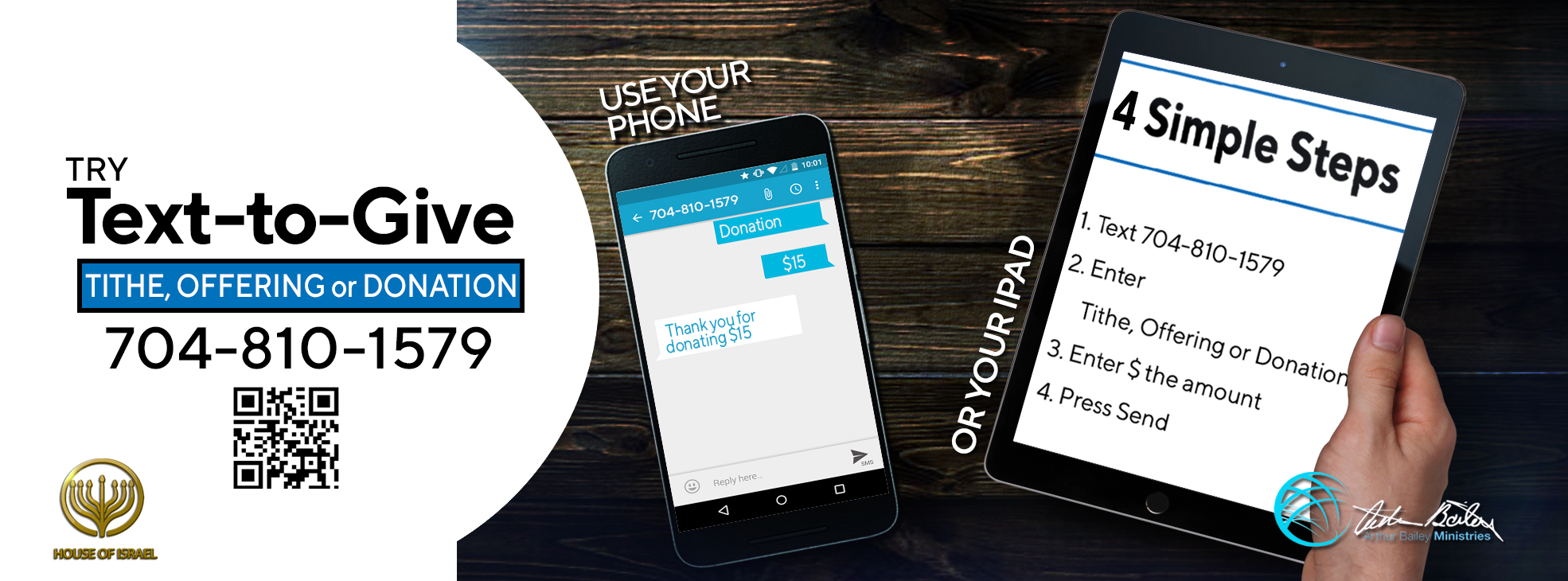 www.ArthurBaileyMinistries.com
66
You can give by 
Texting 
Donate – Tithe - Offering
to
704-810-1579
www.ArthurBaileyMinistries.com
67
www.ArthurBaileyMinistries.com
68
www.ArthurBaileyMinistries.com
69
www.ArthurBaileyMinistries.com
70
www.ArthurBaileyMinistries.com
71
www.ArthurBaileyMinistries.com
72
www.ArthurBaileyMinistries.com
73
www.ArthurBaileyMinistries.com
74